Information
Unit 8 Servia Hill, Leeds
LS6 2QH
01132 425522
Email – 
cfoevolutionactivityhubs
@commlinks.co.uk
The daily Drop-In sessions are designed to allow freedom for participants to choose an activity they would like to do, e.g., use a laptop, play a game, read a book, talk to a support worker. We also offer it as a ‘Warm Hub’ for participants who may just want to stop by for a brew and relax.
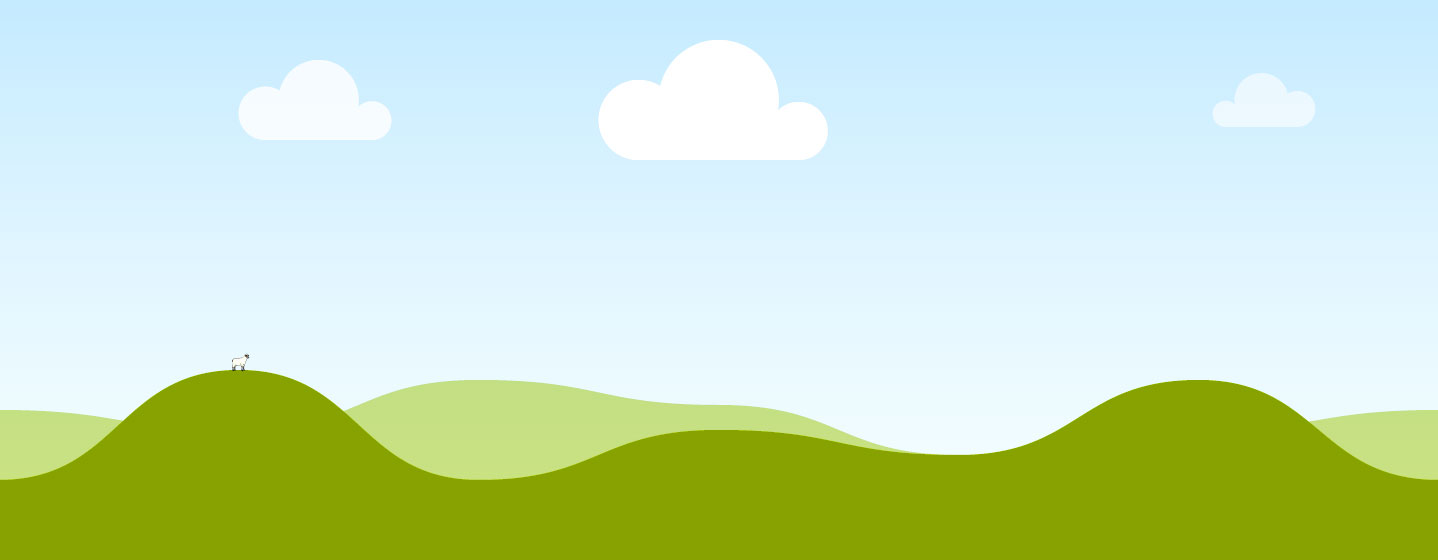 Mon 6th – Fri 10th January
Self: Activities that work on the individual
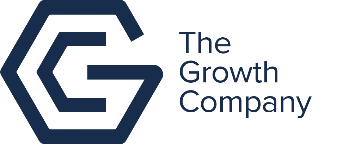 Relationships: Activities that work with peers/families/friends
This programme is delivered by HMPPS CFO
Society: Activities contributing to the community outside of the CFO Activity Hub
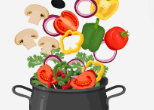 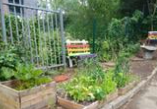 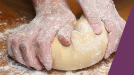 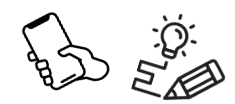 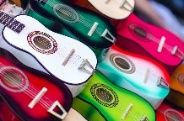 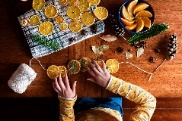 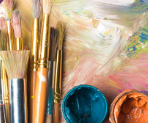 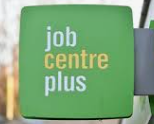 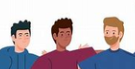 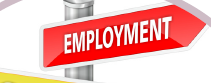 Information
Unit 8 Servia Hill, Leeds
LS6 2QH
01132 425522
Email – 
cfoevolutionactivityhubs
@commlinks.co.uk
The daily Drop-In sessions are designed to allow freedom for participants to choose an activity they would like to do, e.g., use a laptop, play a game, read a book, talk to a support worker. We also offer it as a ‘Warm Hub’ for participants who may just want to stop by for a brew and relax.
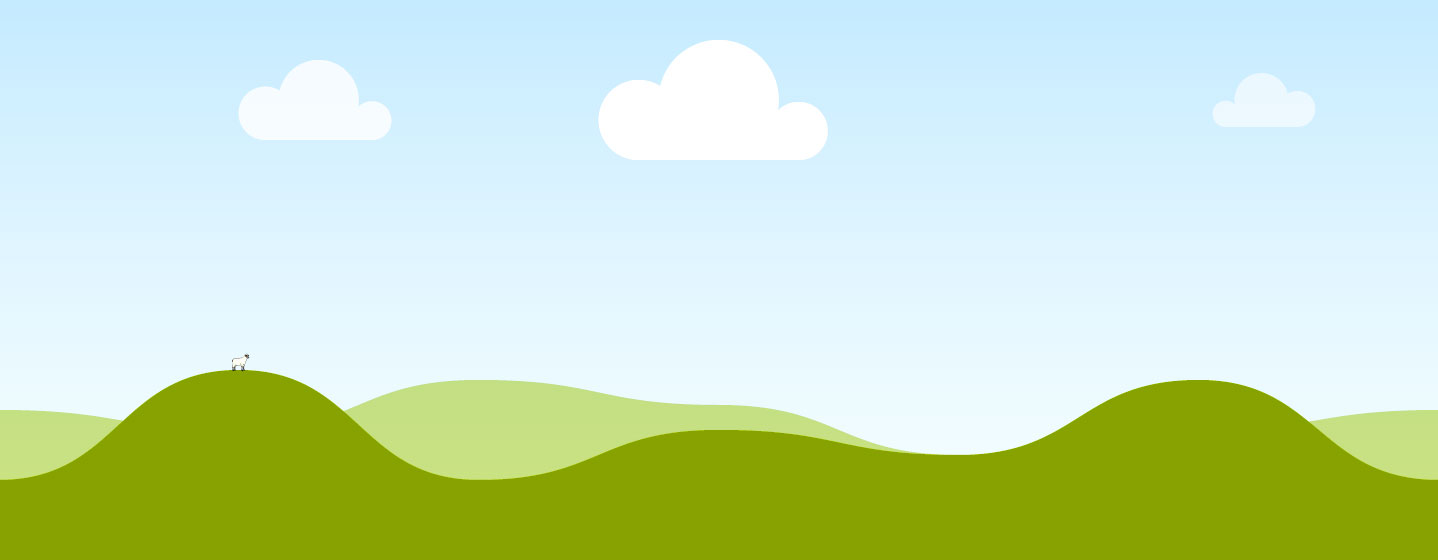 Mon 13th – Fri 17th January
Self: Activities that work on the individual
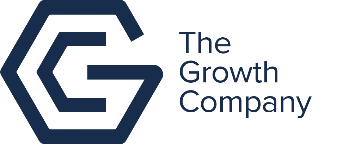 Relationships: Activities that work with peers/families/friends
This programme is delivered by HMPPS CFO
Society: Activities contributing to the community outside of the CFO Activity Hub
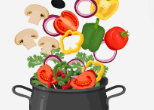 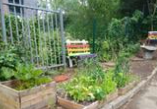 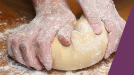 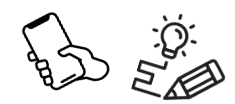 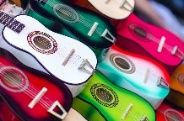 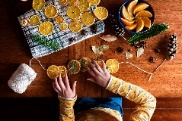 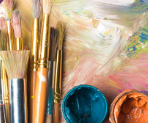 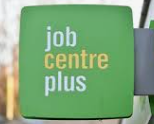 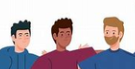 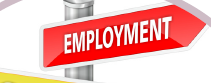 Information
Unit 8 Servia Hill, Leeds
LS6 2QH
01132 425522
Email – 
cfoevolutionactivityhubs
@commlinks.co.uk
The daily Drop-In sessions are designed to allow freedom for participants to choose an activity they would like to do, e.g., use a laptop, play a game, read a book, talk to a support worker. We also offer it as a ‘Warm Hub’ for participants who may just want to stop by for a brew and relax.
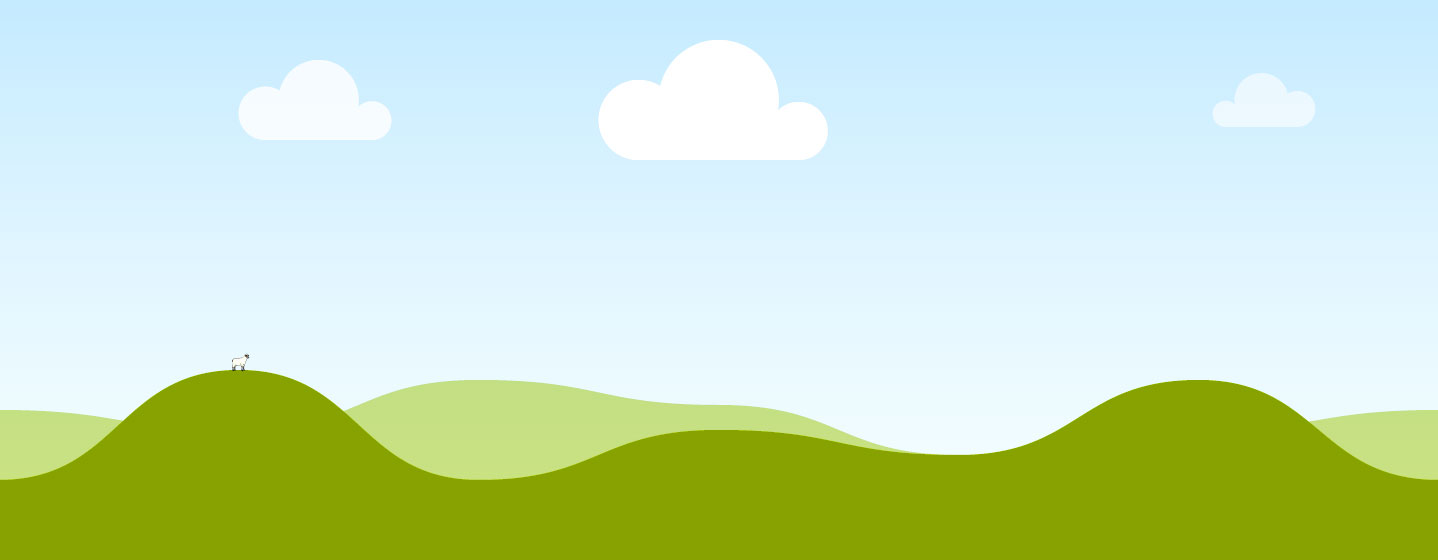 Mon 20th – Fri 24th January
Self: Activities that work on the individual
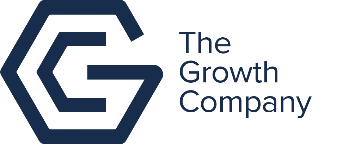 Relationships: Activities that work with peers/families/friends
This programme is delivered by HMPPS CFO
Society: Activities contributing to the community outside of the CFO Activity Hub
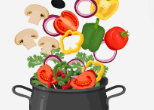 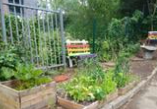 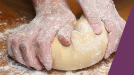 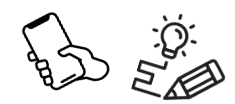 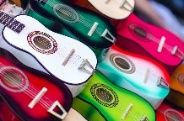 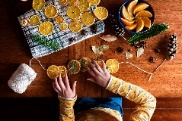 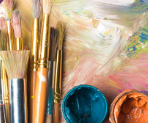 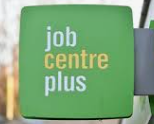 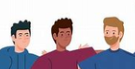 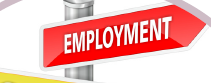 Information
Unit 8 Servia Hill, Leeds
LS6 2QH
01132 425522
Email – 
cfoevolutionactivityhubs
@commlinks.co.uk
The daily Drop-In sessions are designed to allow freedom for participants to choose an activity they would like to do, e.g., use a laptop, play a game, read a book, talk to a support worker. We also offer it as a ‘Warm Hub’ for participants who may just want to stop by for a brew and relax.
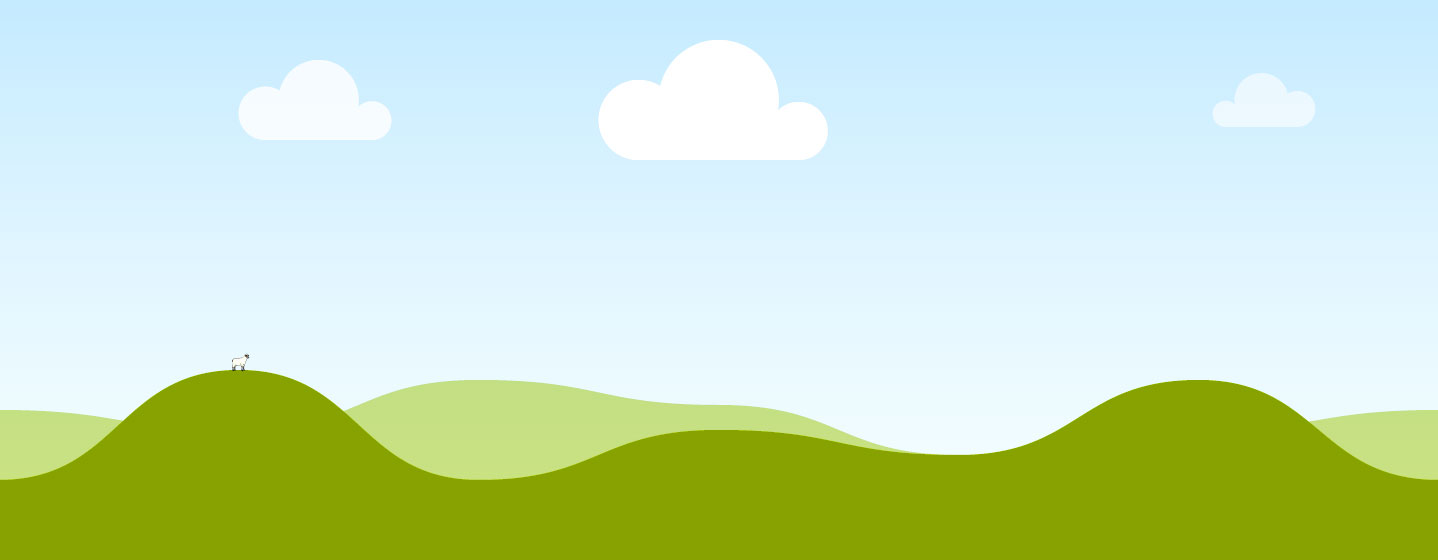 Mon 27th – Fri 31st January
Self: Activities that work on the individual
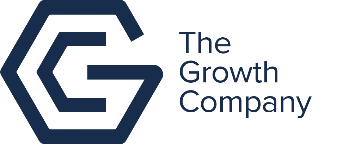 Relationships: Activities that work with peers/families/friends
This programme is delivered by HMPPS CFO
Society: Activities contributing to the community outside of the CFO Activity Hub
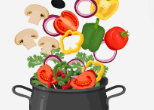 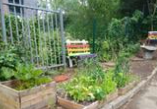 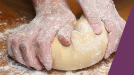 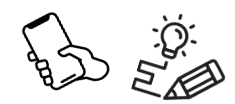 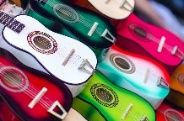 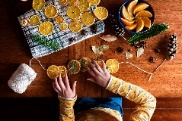 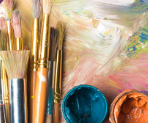 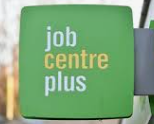 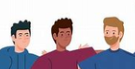 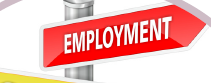